Tilsyn 2020 – Erfaringer fra digitale tilsynssamtaler
Tilsynsforum 18. februar 2021
Vibeke Holm, seniorrådgiver, Barnehage- og utdanningsavdelingen
[Speaker Notes: Jeg gjør oppmerksom på at erfaringene er hentet fra tilsynet til Åse-Berit Hoffart. Presentasjonens innhold har hun utarbeidet. Jeg har tilrettelagt presentasjonen i ny mal og gjort noen små endringer. Jeg kan derfor ikke svare på spørsmål utover det som er beskrevet er.]
Innhold
Forberedelser
Intervju på telefon
Intervju over Skype
Gjennomføring
Foreldre
Ledere og ansatte
Evaluering
Evaluering fra kommunen
Evaluering fra Statsforvalteren
Konklusjon
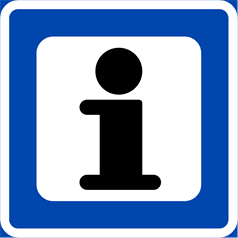 Forberedelse – Informer godt nok
Informasjon til kommunen
«Fylkesmannen ønsker deltakelse fra barnehagene. Vi vil understreke at vi har stor forståelse for at Korona pandemien og stenging av barnehager er en krevende tid for dere med mange nye oppgaver. Vi vil derfor være fleksible og imøtekommende dersom det er behov for å sette tidspunkt fram i tid, eller det er vanskelig å gjennomføre intervjuet slik situasjonen er per dags dato. Dersom dere takker ja til å stille på intervju med oss, vil vi ta direkte kontakt for å avtale tid for telefonintervjuet. 
Vi ber om at dere kontakter tre av barnehagene over (både kommunale og private) og ber om at styrer avtaler med pedagogisk leder hvis avdeling barn vedtaket gjelder går, og en foreldre om at de stiller i intervjuet. Vi ber om at dere spør foreldrene til de barna vedtakene gjelder.»
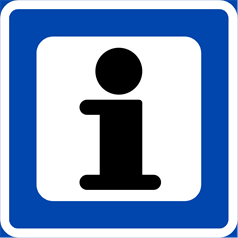 Forberedelse – Informer godt nok
Informasjon til/om foreldre
«Vi ønsker også deltakelse fra foreldre i barnehagen. Foreldrene vil bli intervjuet hver for seg per telefon. Vi ber den enkelte barnehage gi en kopi av dette brevet til de aktuelle foreldre. Vi ber også om at dere sender oss navn og telefonnummer til de foreldrene som skal delta. Vi vil ta direkte kontakt for å avtale tid for telefonintervjuet.»

Vedrørende åpningsmøte og sluttmøte:
«På bakgrunn av Koronakrisen avlyser Fylkesmannen alle stedlige møter og vil i stedet sende dere som deltar skriftlig informasjon om tilsynet, og gjennomføre intervjuer på telefon eller en digital plattform etter avtale.»
Forberedelse – Legg til rette for at deltakerne kan være forberedt
Informasjon til deltakere i tilsyn
«Mange takk for at dere deltar i tilsynet! Vi gjennomfører intervjuer med informanter fra ulike nivå i NN kommune og i barnehagene. Dere har fått innkalling til intervju på Skype.
 Fylkesmannen får hvert år et embetsoppdrag fra Utdanningsdirektoratet, om å føre tilsyn med kommunen som barnehagemyndighet. Dette for å sikre at kommunen utfører sine lovpålagte oppgaver. 
 Vedlagt er en presentasjon med informasjon om tilsynet. Les denne nøye og ta kontakt hvis dere har spørsmål. 
 Vi snakkes på Skype!»
Forberedelse – Legg til rette for at deltakerne kan være forberedt
Deltakerne fikk tilsendt en presentasjon med informasjon: 
Tema
Formålet
Lov og regelverk
Gjennomføring for tilsynet
Tidsplanen 
Informasjon om taushetsplikt og rolleavklaringer. 
 
Hovedpunktene i informasjonen ble også kort nevnt i innledning til hvert intervju
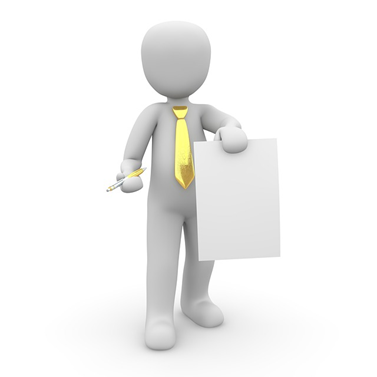 [Speaker Notes: Tilsynsleder ringte opp foreldre etter at barnehagen hadde informert dem.
Kontaktinformasjon ble innhentet og det ble sendt Skypeinvitasjon til avtalt møtetid]
Gjennomføring av intervju – Skap en trygg atmosfære
Vi var tre som gjennomførte intervjuene. En intervjuer og to referenter. Vi satt alle tre på hjemmekontor.
Innledning med lik informasjon 
Tilsynsleder ledet møtet/intervjuene, de andre to supplerte
Samtaleform
Kommunene er positive, men…
Vi har snakket litt med kommunen i etterkant om deres opplevelse. De var positive, men sier at man må være obs på følgende: 
Detaljer i informasjonen blir borte
Vanskeligere å fange opp og avklare misforståelser og formuleringer
Referatet fra intervjuet er mindre tilgjengelig for justeringer
Kombinere med fysisk møte, f.eks. sluttmøte
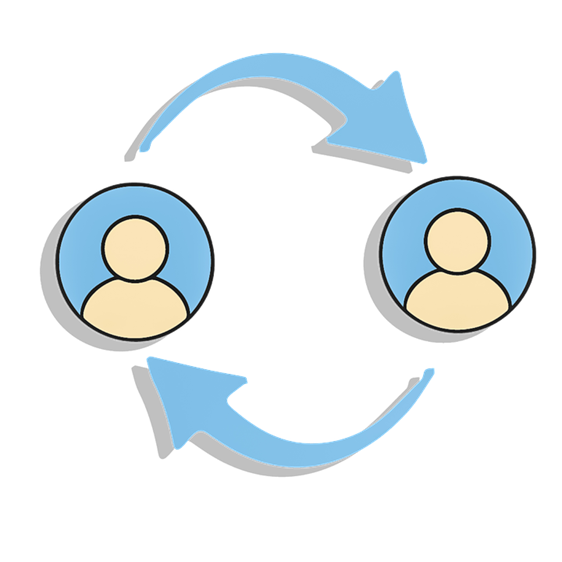 Statsforvalteren er positive, men…
Vi fikk fyldige intervjuer med mye informasjon
Digitale møter blir mer strukturerte og innholdet tydelig.
Praktisk og tidsbesparende
Deltakere er i sitt hjemmemiljø, virker komfortable, avslappet i settingen
Deltakerne satt langt fra hverandre, vanskelig å høre begge(Korona) 
Mottakere har litt ulike tekniske løsninger tilgjengelig
Deltakerne hadde ulike erfaring med digitale løsninger. Må være fleksibel når det gjelder digitalløsning: video – telefon, Skype/Teams e.a.
Begrensninger på nettkapasitet hjemme, men vil fungere fint fra kontoret
Referatet er stikkordpreget og noen formuleringer kan bli borte
Konklusjon – Dette gjør vi gjerne igjen
Selv om vi har vært kritiske på forhånd er det veldig positiv erfaring som vi anbefaler i videre arbeid
Veldig god opplevelse og godt utbytte
Anbefaler fysisk sluttmøte for å forklare brudd godt og opprettholde god dialog